Игрушки  для  детей  1,5 - 3  лет
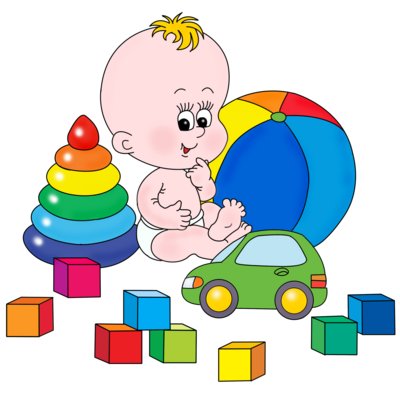 Консультация для родителей
Автор  презентации :Вилачева  М.И.
6 декабря 2012года
Дидактические  игрушки
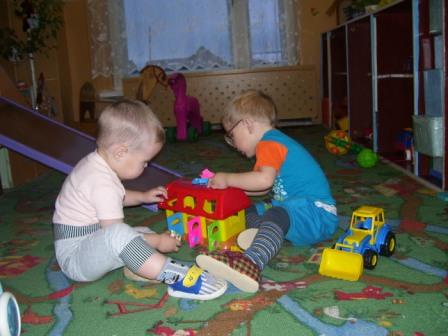 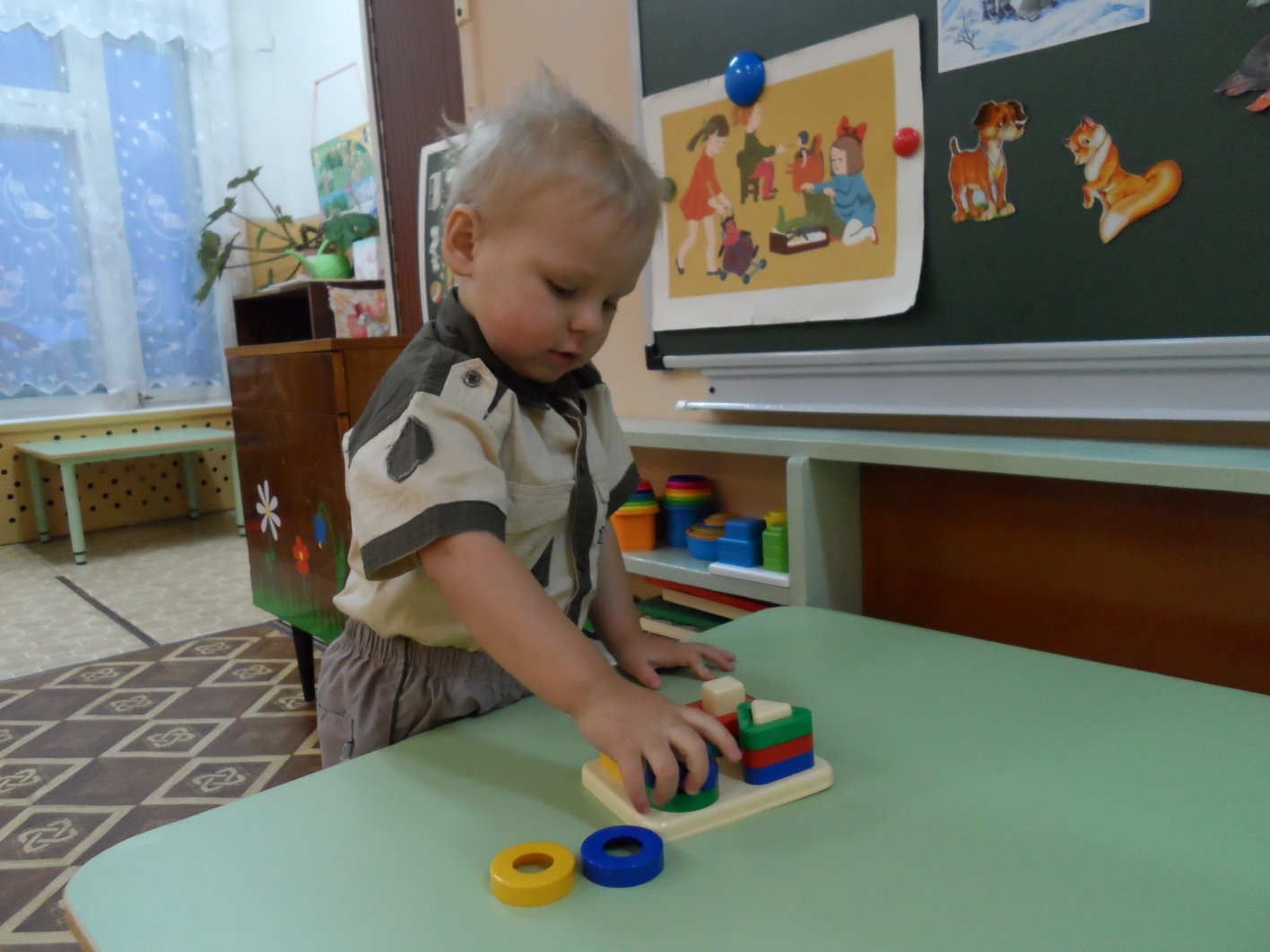 Дидактическая (обучающая) игрушка предназначена для умственного развития детей. 
Она ставит перед ребенком практическую задачу, решение которой заложено в содержании и конструкции самой игрушки
Пирамидка
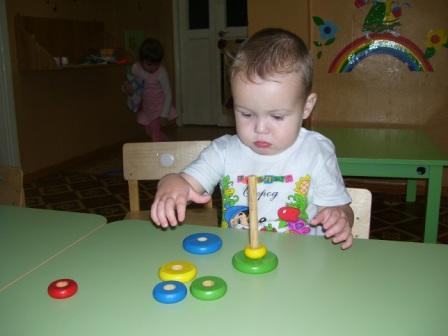 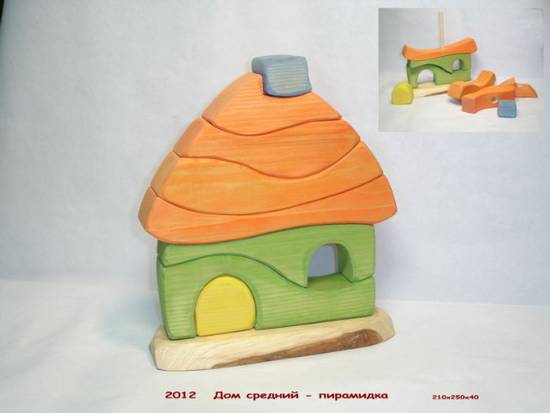 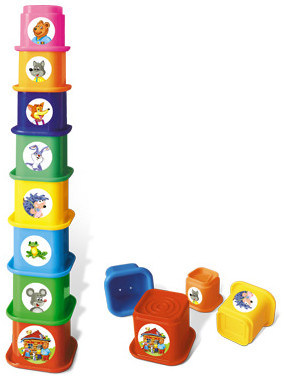 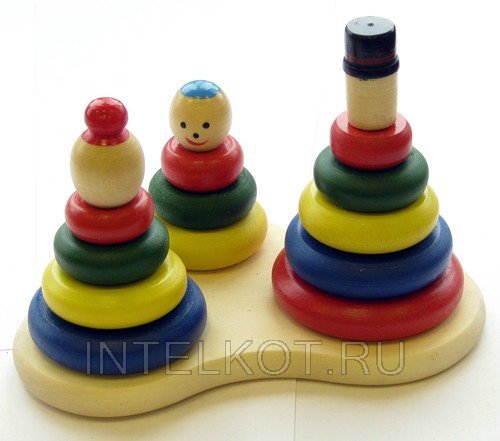 Сортировщики
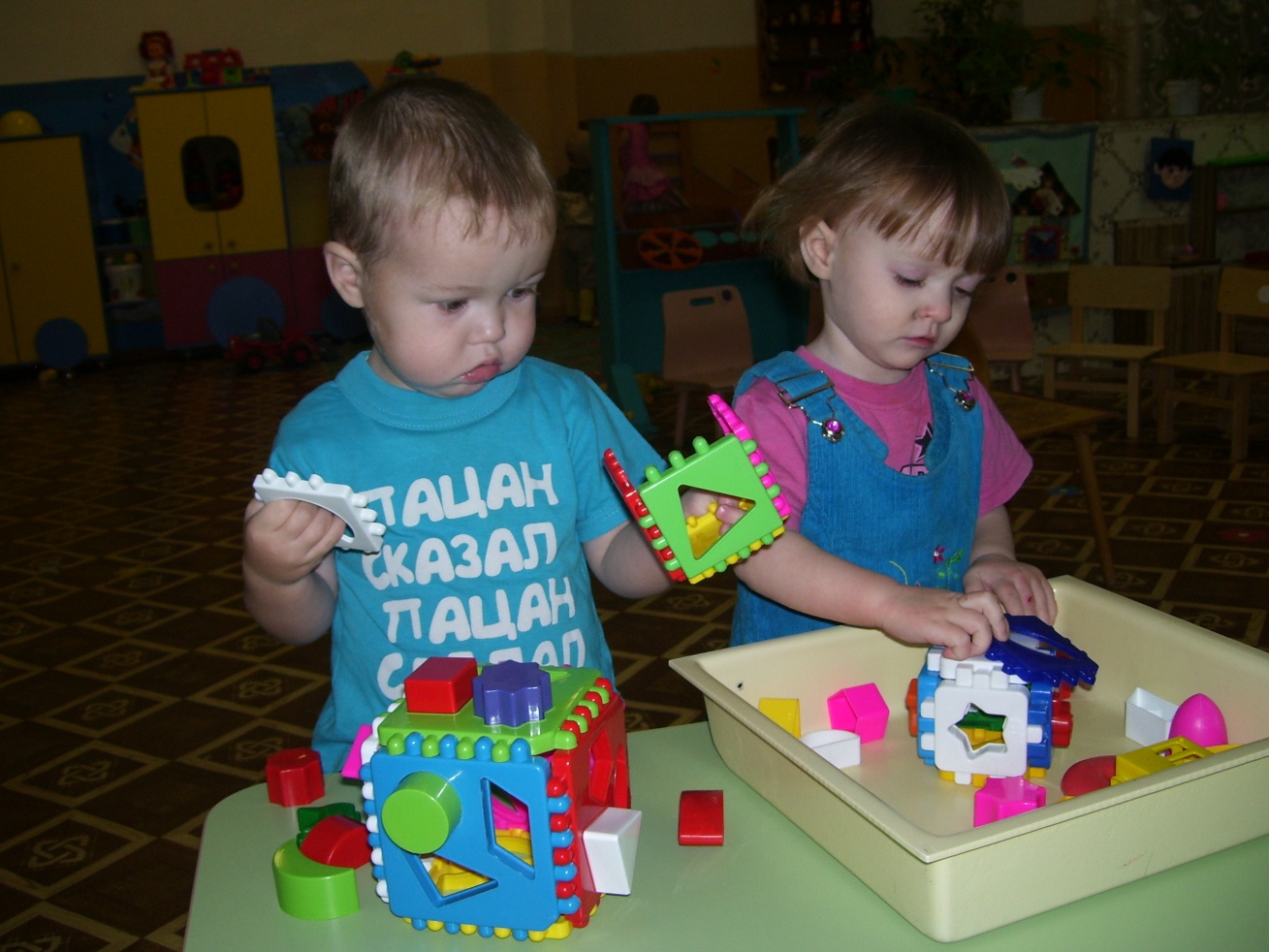 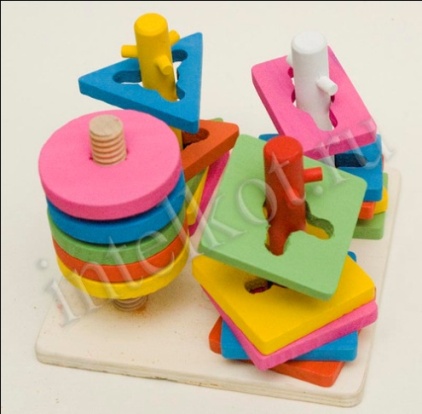 Шнуровки
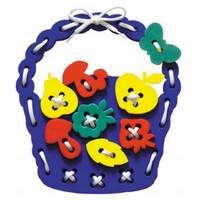 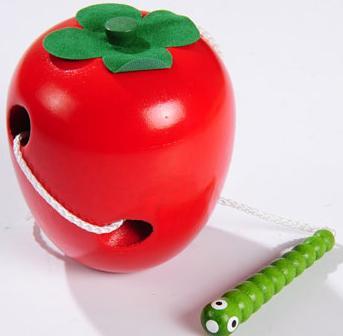 Вкладыши
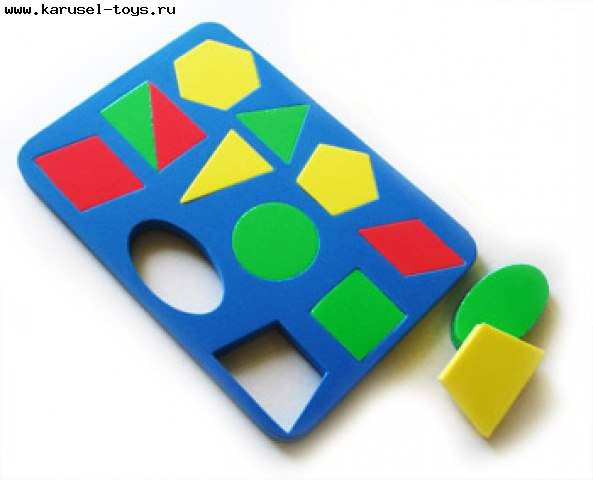 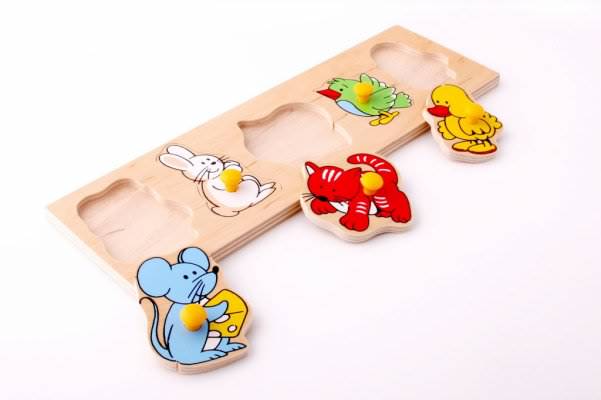 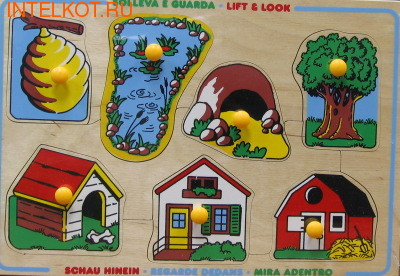 Лабиринты
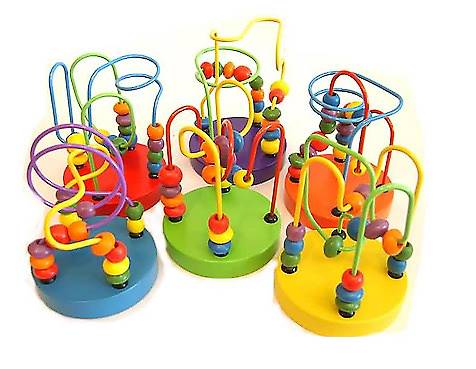 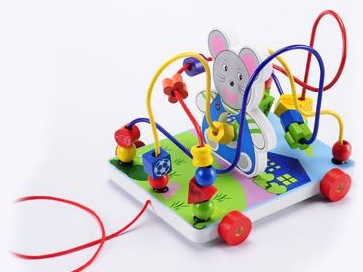 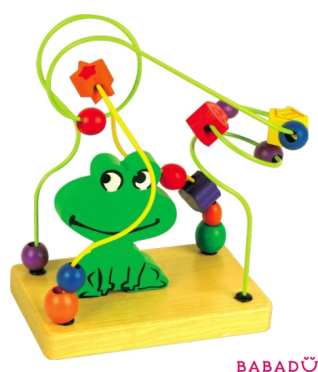 Логические  Блоки  Дьенеша
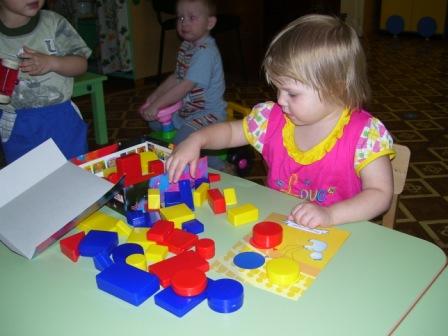 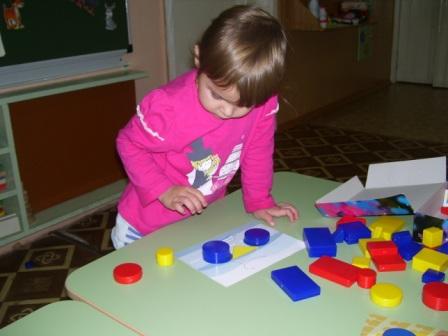 Кубики  и  конструкторы
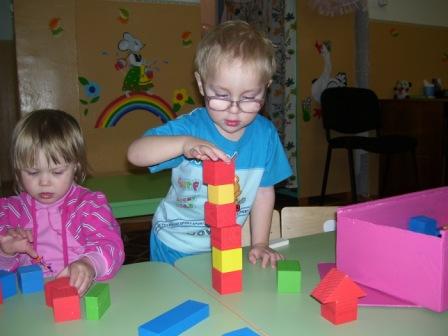 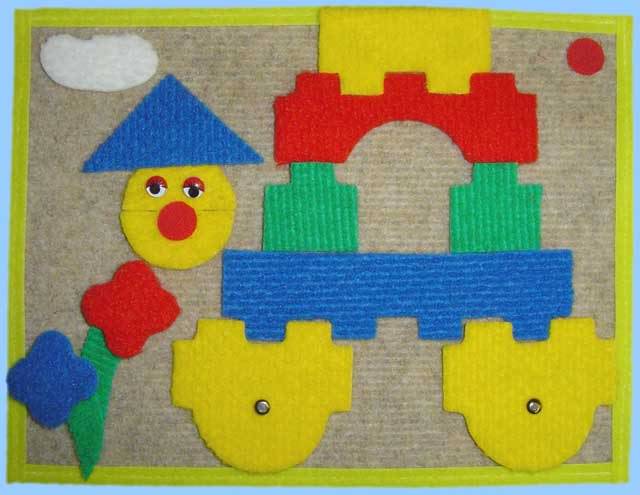 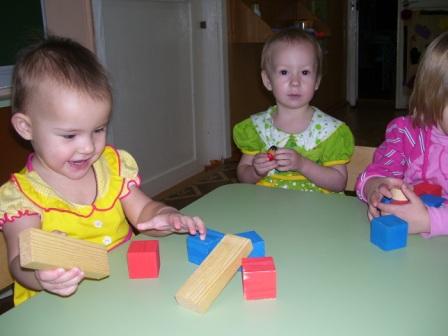 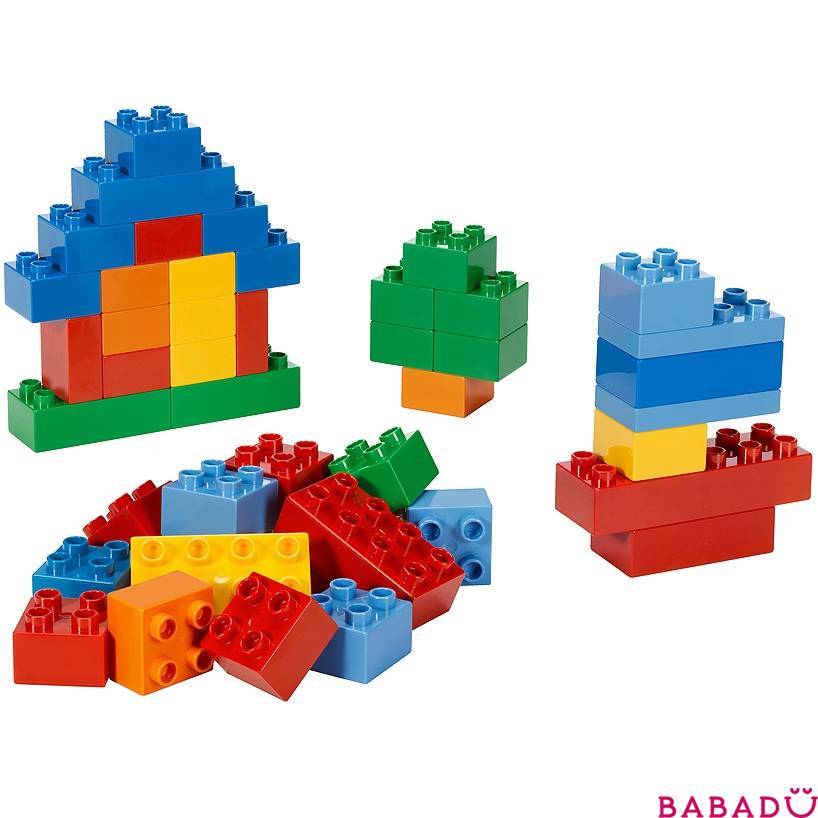 Известно, что у каждой  игрушки есть определенная цель её создания. Эта цель может быть как развивающей, так и развлекающей. Но помимо явной цели - развития определенного качества или навыка - игрушку можно использовать и для развития большого количества других умений и способностей. Нужно только знать как это сделать.
P.S. 
 Автор книги "После трех уже поздно" Масару Ибука утверждает, что "ключ к развитию умственных способностей ребен­ка - это личный опыт познания в первые три года жизни, т.е. в период активного развития мозговых клеток... Если в первые шесть месяцев жизни мозг достигает 50 процентов своего взрослого потенциала, то к трем годам - 80 процентов".